TELEFONO AZZURRO
Il Telefono Azzurro è un’associazione che serve a bambini e ragazzi per parlare con alcuni operatori di ogni situazione di disagio, nel caso in cui non possano parlarne con un adulto. Il Telefono Azzurro promuove un rispetto totale dei diritti dei minori. Il Telefono Azzurro ha anche una chat per chi non vuole o non può chiamare.
il numero del telefono azzurro è 1.96.96
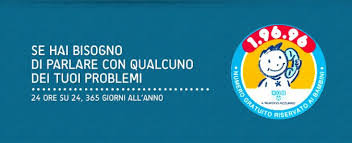 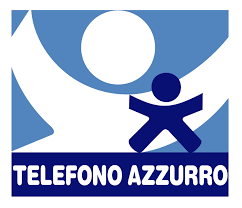 SPOT TELEFONO AZZURRO
<iframe width="560" height="315" src="https://www.youtube.com/embed/hTcW_nehWVM" frameborder="0" allow="autoplay; encrypted-media" allowfullscreen></iframe>
SOCIAL NETWORK
Il social network consiste in un gruppo di persone connesse da diversi legami da una conoscenza casuale a un legame familiare. I social network  sono belli per cercare e pubblicare informazioni, per vedere immagini e video, per  fare nuove conoscenze e amicizie o per studiare o lavorare.
MA…
Quando usi i social network devi ricordarti che quello che posti rimarrà lì probabilmente per sempre, devi anche cercare di proteggerti dai malintenzionati, per esempio non accettando amicizie a caso.
Devi usare password sicure, stando attento a chi vede quello che posti. Non devi dire a persone che non conosci dal vivo dati personali, perché non puoi sapere chi c’è dietro lo schermo.
PASSWORD
Come abbiamo detto prima una cosa molto importante da scegliere per la propria sicurezza è la password. Cose molto buone da fare per scegliere la propria password sono:
1 Non usare password facilmente decifrabili come nome o data di nascita.
2 Cambiare abbastanza spesso le password.
3 Usare password diverse per siti diversi, in modo che se qualcuno riesce a capire una password può entrare  solo in uno dei tuoi account.
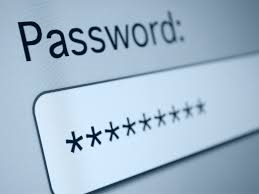 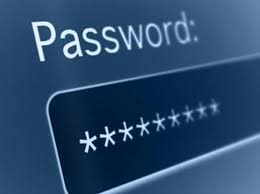 PRIVACY
Anche la privacy è una cosa fondamentale nei social network, in molti Social Network puoi, attraverso le impostazioni di Privacy, impostare in modo che i tuoi post possano essere visti solo dai tuoi amici.
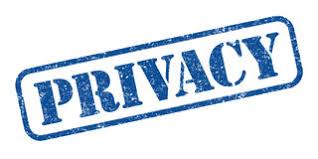 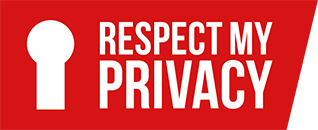 SOCIAL NETWORK: QUANDO TI CONNETTI, CONNETTI ANCHE LA TESTA
<iframe width="560" height="315" src="https://www.youtube.com/embed/BqtnYcfgLbM" frameborder="0" allow="autoplay; encrypted-media" allowfullscreen></iframe>
WEB REPUTATION
La web reputation è la reputazione sul web, può essere influenzata da tutto quello che hai detto e postato on-line. Essa viene guardata molto spesso dai datori di lavoro.
COSE DA FARE SE TI ARRIVA UN MESSAGGIO INAPPROPRIATO
Se ti arriva un messaggio inappropriato per esempio da un tuo amico devi segnalare il fatto ad un adulto o, se non vuoi farlo, puoi dirlo agli operatori del Telefono Azzurro.
ADESCAMENTO
L’adescamento è un fenomeno che consiste nel tentativo, da parte di una persona malintenzionata o di un pedofilo, di avvicinare un bambino o un adolescente per scopi sessuali, conquistandone la fiducia attraverso l’utilizzo della rete Internet, in particolare tramite chat, blog, e social. Il reato di adescamento di minorenni è stato recentemente introdotto nel nostro codice penale, si riferisce al compimento di qualsiasi atto volto a carpire la fiducia di un minore di età inferiore a sedici anni per scopi sessuali, attraverso artifici, lusinghe o minacce.
ADESCAMENTO ONLINE
<iframe width="560" height="315" src="https://www.youtube.com/embed/urWLw0WrJaQ" frameborder="0" allow="autoplay; encrypted-media" allowfullscreen></iframe>
BULLISMO
Cosa è?
Il bullismo è quando una persona aggredisce in vari modi una persona più debole, e spesso viene compiuto anche da gruppi di individui.
Come può avvenire?
 Può avvenire in tre modi, il modo fisico(o aggressione fisica) quando una persona ma anche di più picchiano la vittima, il modo verbale dove si prendono ad insulti e la vittima non sa rispondere e rimane ferito dentro e molto spesso si mischia con l'aggressione fisica, e il più dispregiativo e patetico è il modo diretto un gruppo di individui fanno un gruppo anti-persone dove escludono la vittima che non solo viene ferito dentro e fuori ma viene anche escluso socialmente....
Come può avvenire?


 Può avvenire in tre modi:
 l’aggressione fisica, quando una o più persone picchiano la vittima, 
L’aggressione verbale se la vittima viene insultata e non riesce a difendersi,
il più patetico è il modo indiretto: un gruppo di individui  escludono la vittima....
COME USCIRNE?
Parlane con un adulto o una maestra-professoressa. Se per qualsiasi motivo non vuoi parlare con loro, c'è Il Telefono Azzurro.
 NON RIMANETE DA SOLI NON TENETEVI TUTTO DENTRO
OSSERVATORI
Una delle cose più importanti per il bullo è avere delle persone che assistono ai suoi soprusi e ridono, perché sennò per il bullo non ha senso bullizzare la vittima.
A volte gli osservatori sono anche quelli che segnalano il fatto al posto della vittima che ha paura di un intensificarsi degli atti di bullismo.
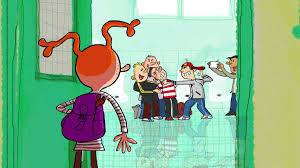 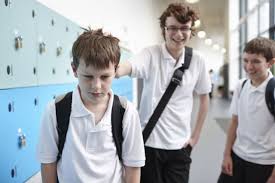 BULLISMO
<iframe width="560" height="315" src="https://www.youtube.com/embed/PVwa83zNvq0" frameborder="0" allow="autoplay; encrypted-media" allowfullscreen></iframe>
CYBERBULLISMO
Come avviene?
Il cyberbullismo avviene quando una persona insulta l'altra in chat o postando sui social cose private. E’ molto peggio del bullismo infatti se il bullo ha tanti followers molte più persone assistono all’atto di bullismo.
CYBERBULLISMO
<iframe width="560" height="315" src="https://www.youtube.com/embed/NwIb22Ydguk" frameborder="0" allow="autoplay; encrypted-media" allowfullscreen></iframe>
RISPOSTA 1
<iframe width="560" height="315" src="https://www.youtube.com/embed/XvD3SoF66lE" frameborder="0" allow="autoplay; encrypted-media" allowfullscreen></iframe>
RISPOSTA 2
<iframe width="560" height="315" src="https://www.youtube.com/embed/n1o0JUyNOCE" frameborder="0" allow="autoplay; encrypted-media" allowfullscreen></iframe>
RISPOSTA 3
<iframe width="560" height="315" src="https://www.youtube.com/embed/3mmgF1p7WHI" frameborder="0" allow="autoplay; encrypted-media" allowfullscreen></iframe>
HATER
L’hater è  una persona che odia un altro individuo e che lo insulta ripetutamente mettendolo in cattiva luce. L’hater può convincere anche altri individui a diffamare quella persona.
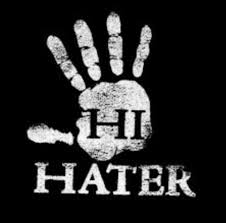 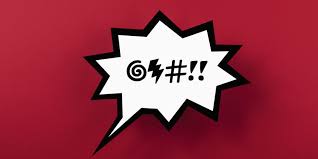 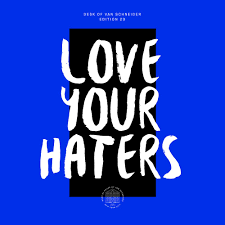 THE END
David Buscaroli , Alessandro Prudente, Thomas Bartoli  e BryanKuci.